Medidas Electricas en Ingeniería de Procesos
Clase 2

Incertidumbre de medida
Determinación de incertidumbre de medida
Toda medida y proceso de medición tiene asociado un margen de incertidumbre, esto es la medida tiene un valor más probable y un rango de posibles valores donde el resultado puede variar. Típicamente se expresa de la forma 
 Resultado = M ± ΔM   Unidades
Incertidumbre tipo A: La incertidumbre tipo A proviene de fluctuaciones en la magnitud a medir. Puede ser evaluada por métodos estadísticos mediante la repetición de una serie de medidas. Se considera cuando la apreciación es menor que la fluctuación aleatoria del valor a medir. Se toman n valores experimentales para estimar el valor más probable y su desviación estándar.
Incertidumbre tipo B: Todas las que no son A: Aquí entran las que dependen del instrumento, el operador y el procedimiento de medida. 
En la incertidumbre tipo B también hay un valor más probable y una estadística, solo que se obtienen de forma indirecta a partir del conocimiento de la fuente de incertidumbre y la experiencia del observador.
En este curso utilizaremos tres fuentes de incertidumbre tipo B:

la apreciación finita del instrumento
La incertidumbre de calibración del instrumento dada por el fabricante en las hojas de datos
Constantes o parámetros  utilizados para el cálculo del resultado
El primer punto a tratar es la determinación del valor más probable. 

¿Este es el resultado de tomar UNA muestra de la magnitud a medir?

¿Este es el resultado de tomar un conjunto de N muestras de la magnitud a medir? 

¿Es el valor medio de todas las posibles medidas de la magnitud?
Evaluación estadística de la incertidumbre tipo A

Asociamos la incertidumbre tipo A a la desviación estándar de la estiadistica de la serie de medidas realizadas.
Evaluación estadística de la incertidumbre tipo B 


No se dispone de un conjunto de datos numéricos, por lo que debe asumirse que la magnitud varía según una determinada distribución de probabilidad. En este curso consideraremos el caso de la distribución de densidad uniforme.
Distribución de probabilidad uniforme
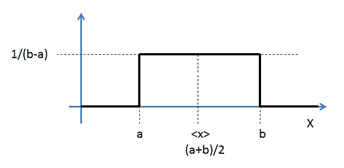 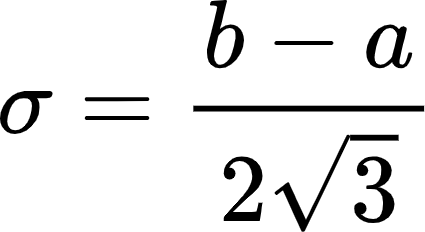 sap=apr12
sap=apr12
sap=apr12
Cálculo de la incertidumbre e incertidumbre expandida

Cuando se da un resultado, se toma un factor de cobertura para dar seguridad de que la medida está dentro del intervalo seleccionado. Este factor de cobertura k depende de la estadística utilizada.
sap=apr12
Factor de cobertura, distribución gausiana
sap=apr12
Factor de cobertura, distribución rectangular
sap=apr12
Propagación de incertidumbre en un cálculo
En muchos casos, las magnitudes se expresan a partir de una fórmula de cálculo, donde se miden algunas variables y se obtienen otras de tablas o datos de fabricantes. Esto es, la magnitud
sap=apr12
Propagación de incertidumbre en un cálculo
Laboratorio 1
Objetivo 1) Aprender a programar una fuente de tensión contínua y medir tensión y corrente entregada.
Objetivo 2) Determinar el modelo real de una batería.
Objetivo 3) Analizar la incertidumbre en la medida de tensión de la batería utilizando instrumentos digitales.